Air Force Officer Training Program
US Air Force and US Space Force Commissioning Source
The AFROTC experience
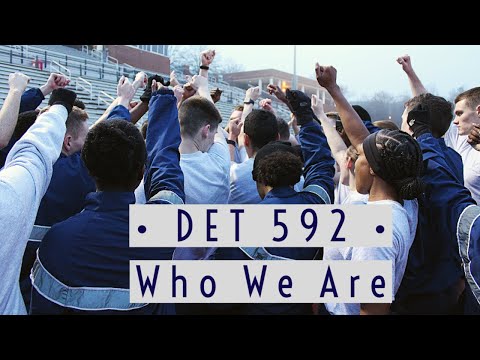 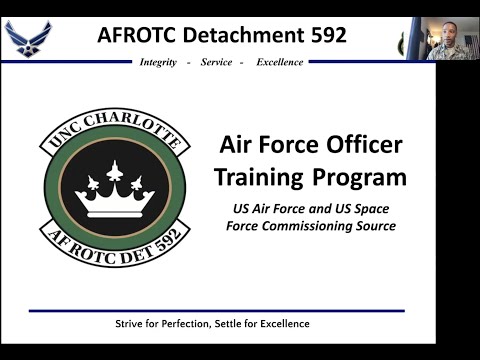 Overview
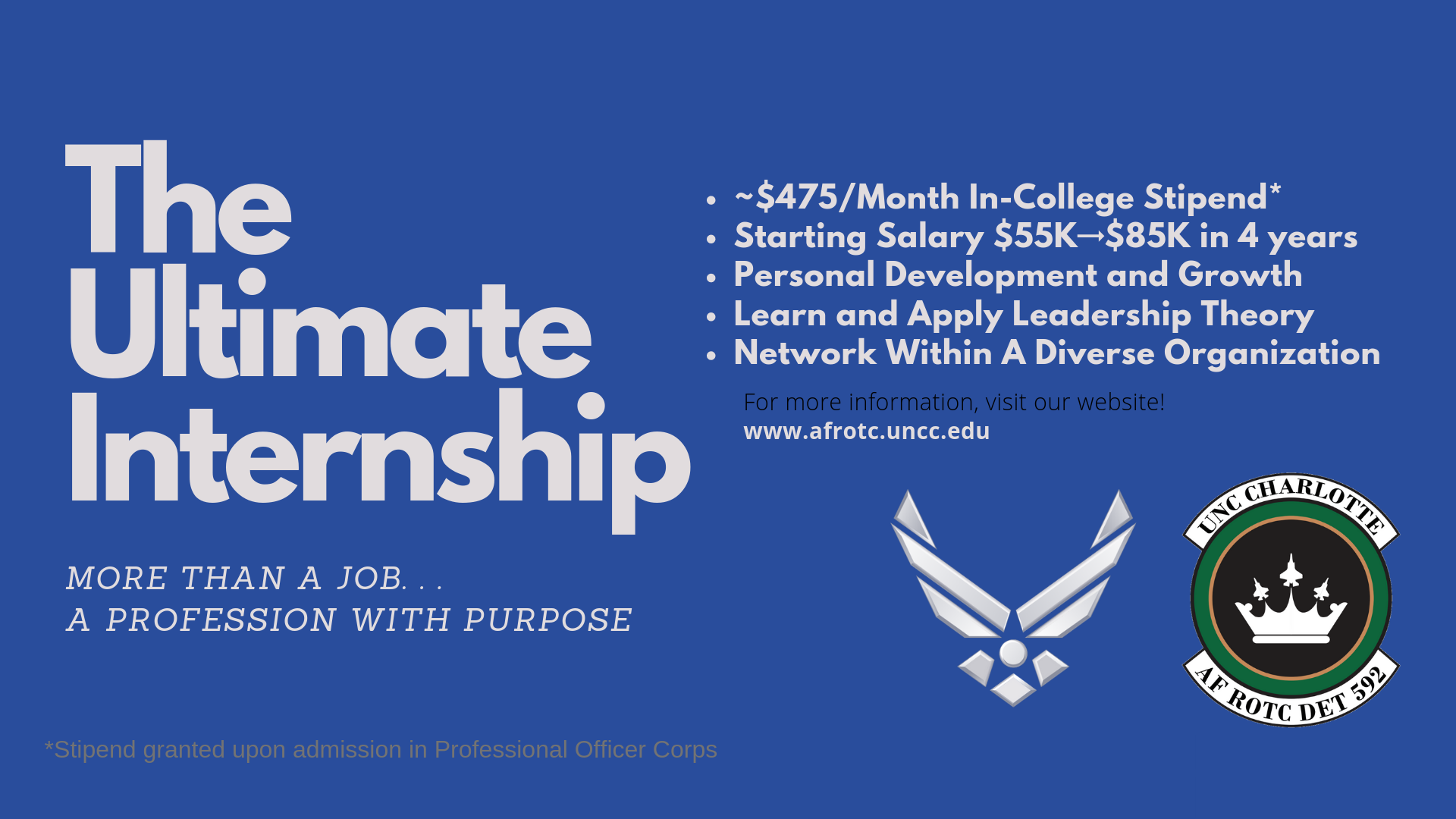 Overview
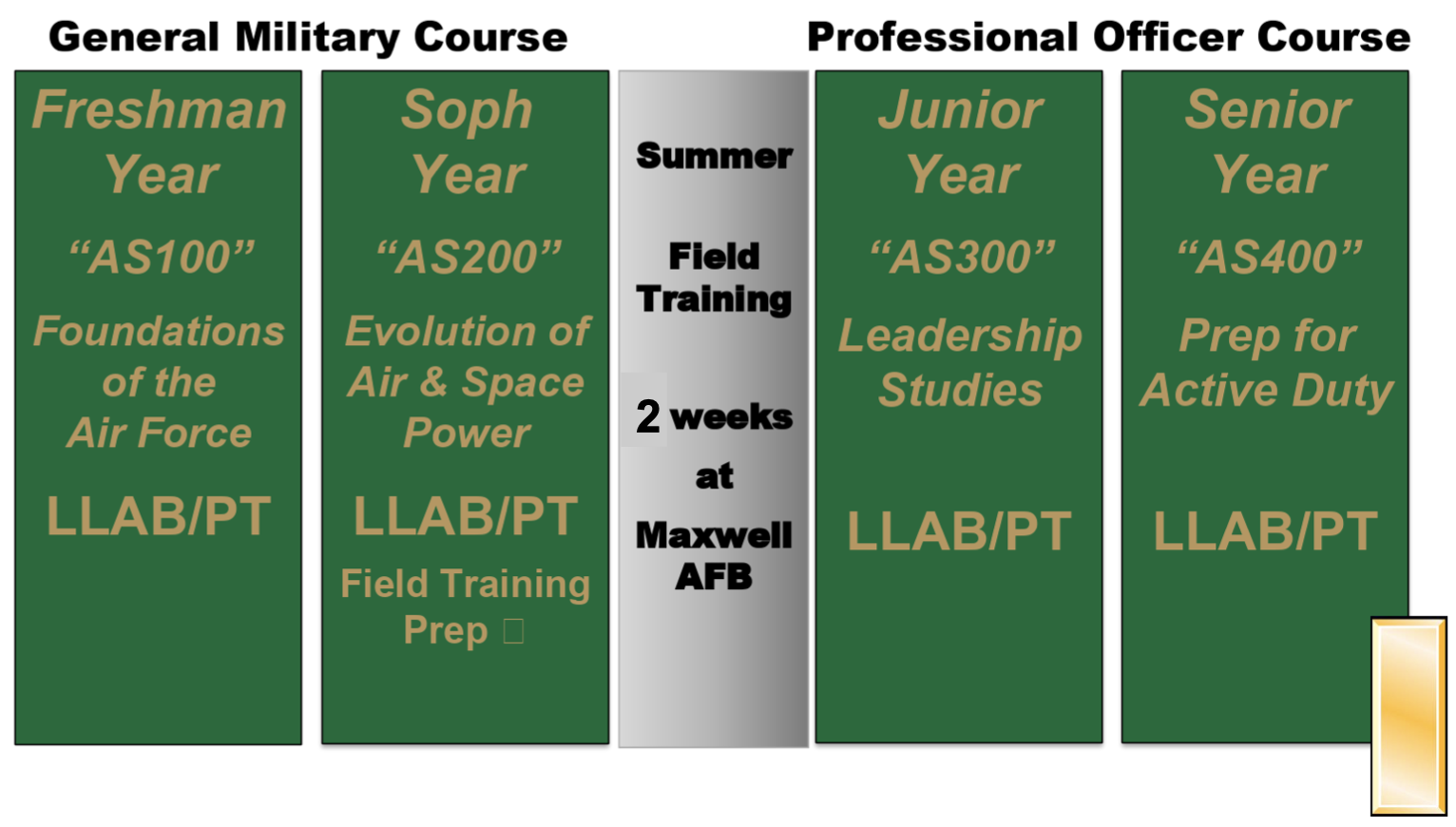 Who We Are
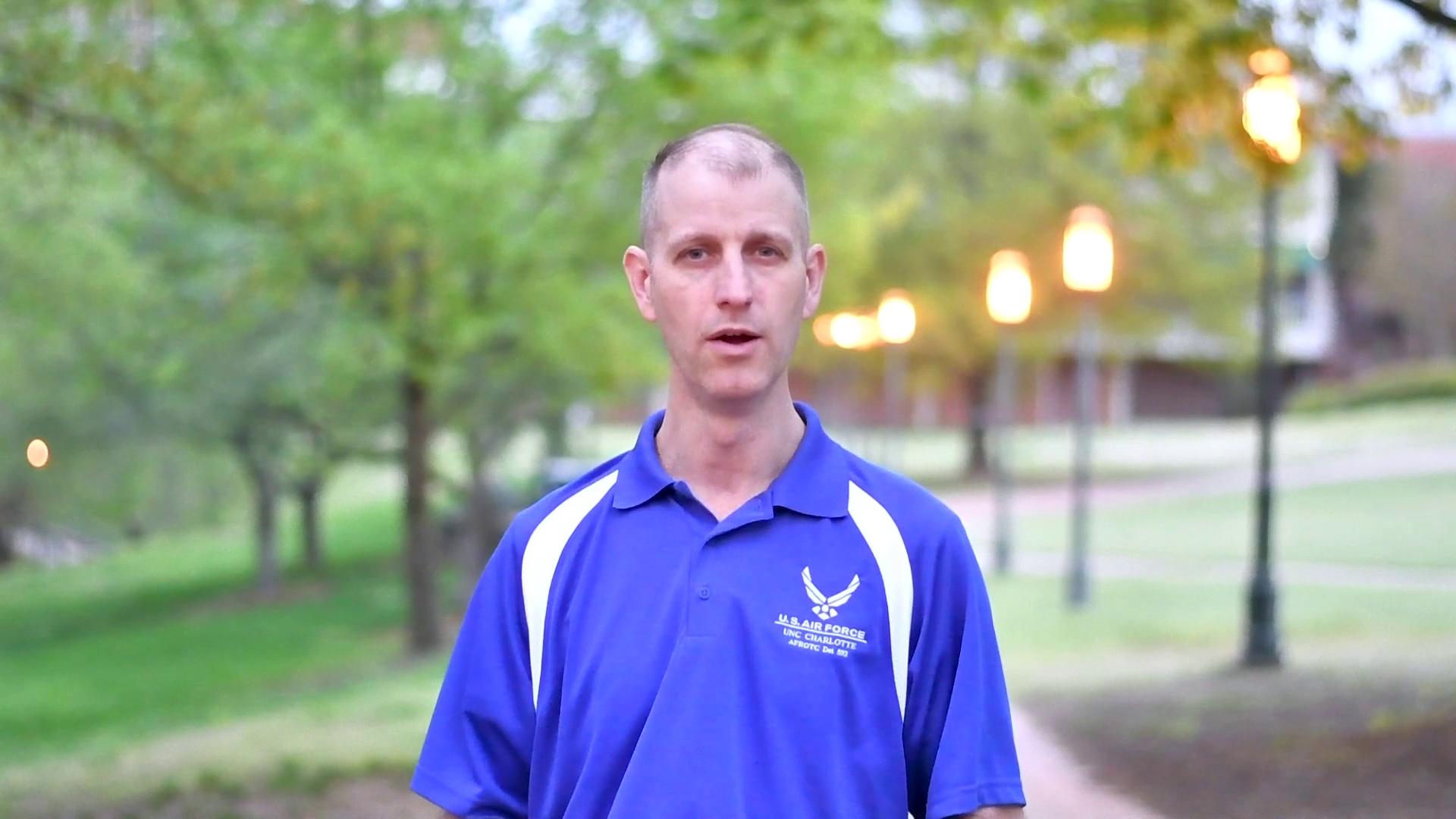 How to Join
Register for AERO 1101 and AERO 1100
Attend New Cadet Orientation
Be eager to learn skills applicable in a variety of situations and environments
No commitment is required to join
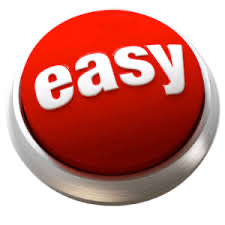 Frequently Asked Questions
Is military or JROTC experience required to Join?
No military or JROTC experience is necessary to join, many cadets have no prior military experience 

Will I receive a scholarship?
While there are scholarship opportunities, many participants are not on scholarship

Am I committed to service once I join?
No service commitment is required upon entering the program

Will I get a job from Air Force ROTC?
Contracts are usually signed 2 years before graduation, providing a secure job upon program completion
Want to Know More?
Website
afrotc.uncc.edu 

Contact a cadet here
Follow Us!
Instagram: @det592
Facebook: @det592
YouTube: AFROTC Det592
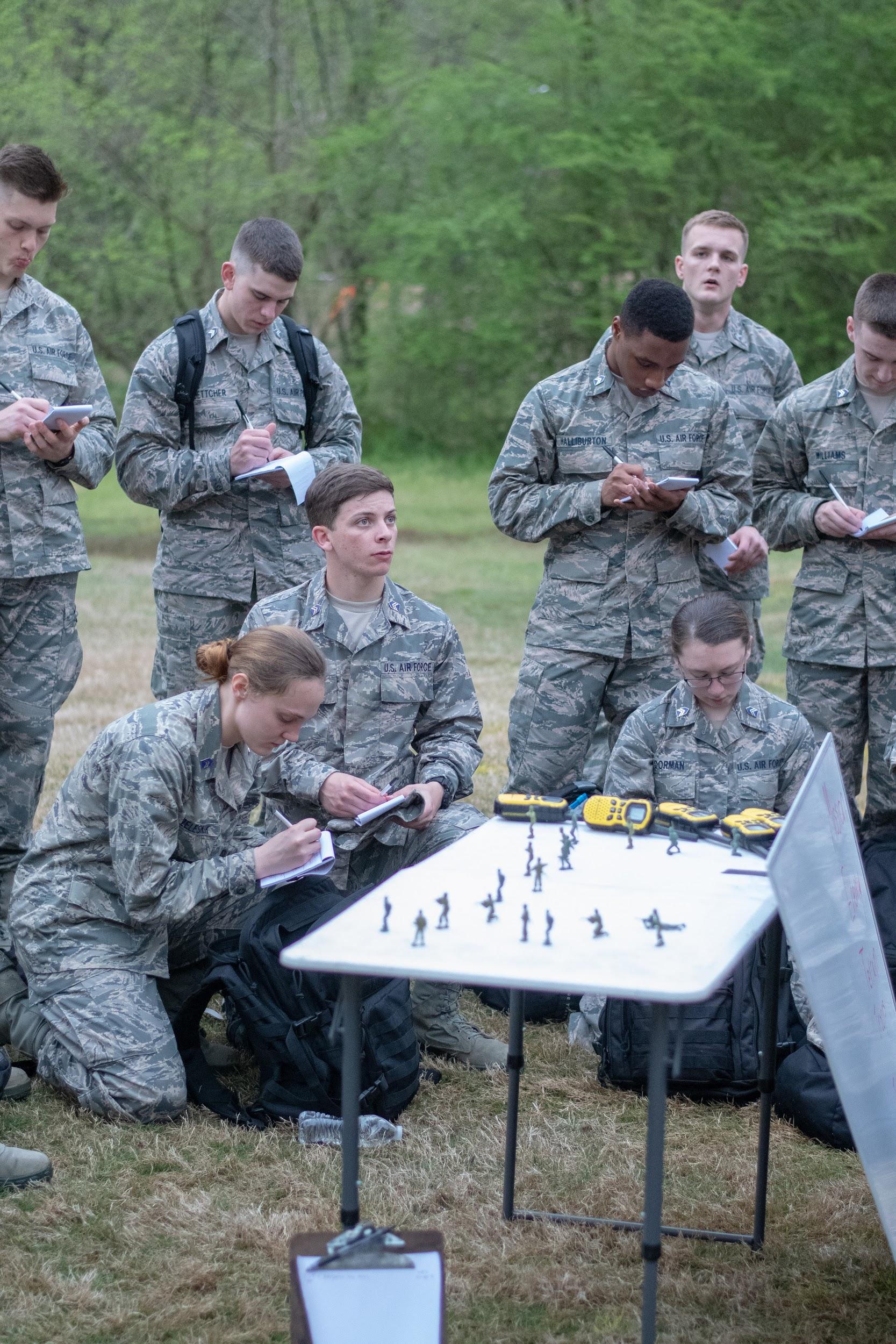 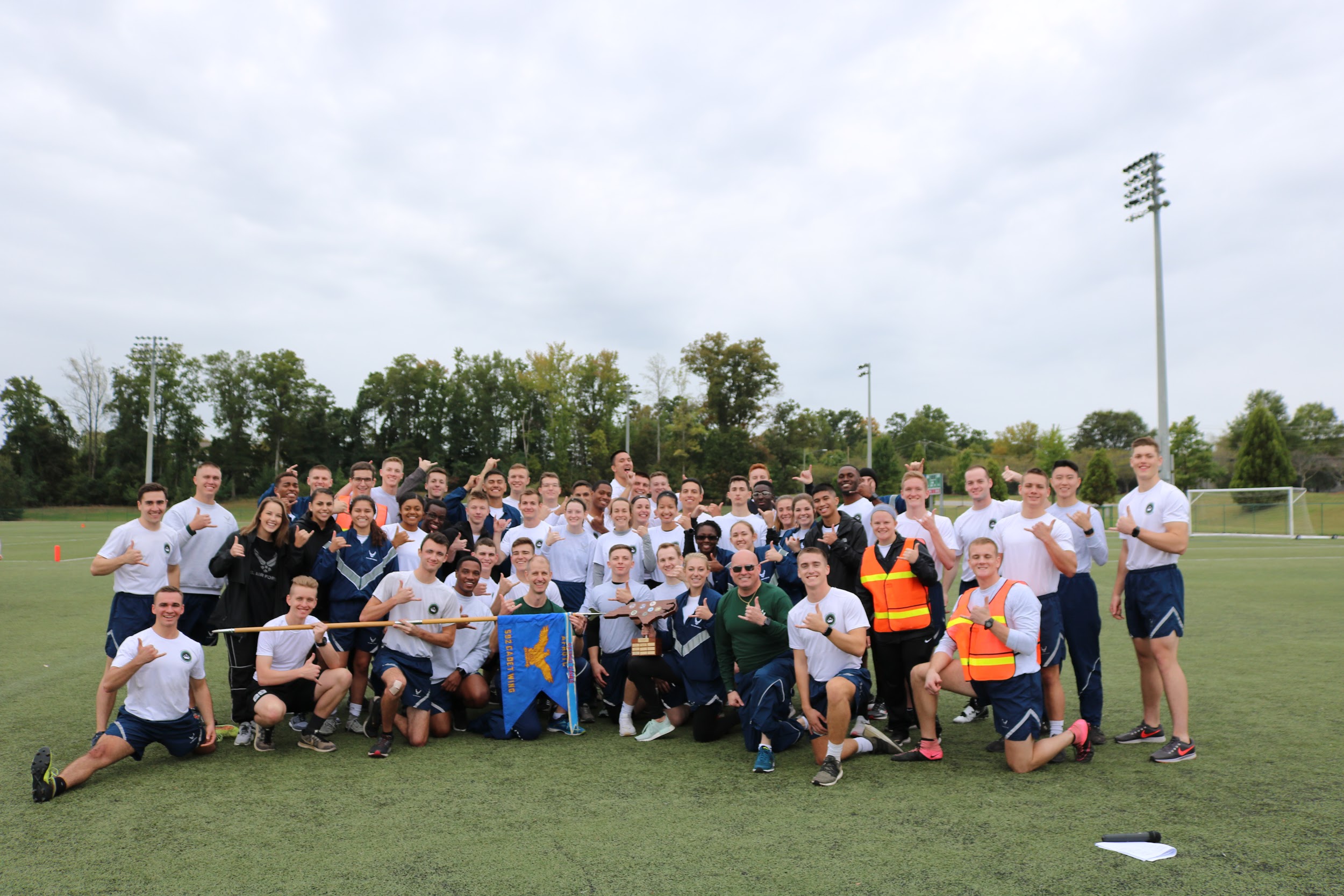